Malawi Compost Transporter ​
Midpoint Presentation​
Husain Aldawood​
Connor Schmerfeld​
Hope Williams​
Shi Zhang​
​
Team-1
2/28/2021
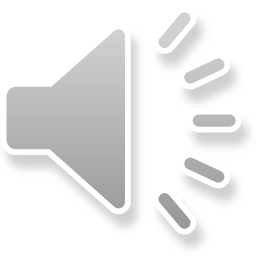 Project Description
Engineering Requirement
Compact Size with lightweight
High Capacity Battery
Cost-Efficient
Husain-2
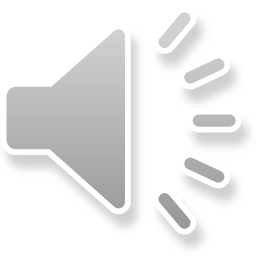 Design Description
Removable Wall, Hinges
Hydraulic Jack
DC Motor
Carriage to Hold Parts
Lithium Batteries
15" Gorilla Cart Tires
Compact Size (4ft long x 3ft Wide)
Steering Mechanism
Husain-3
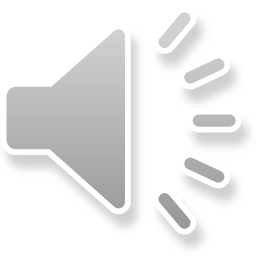 CAD Model
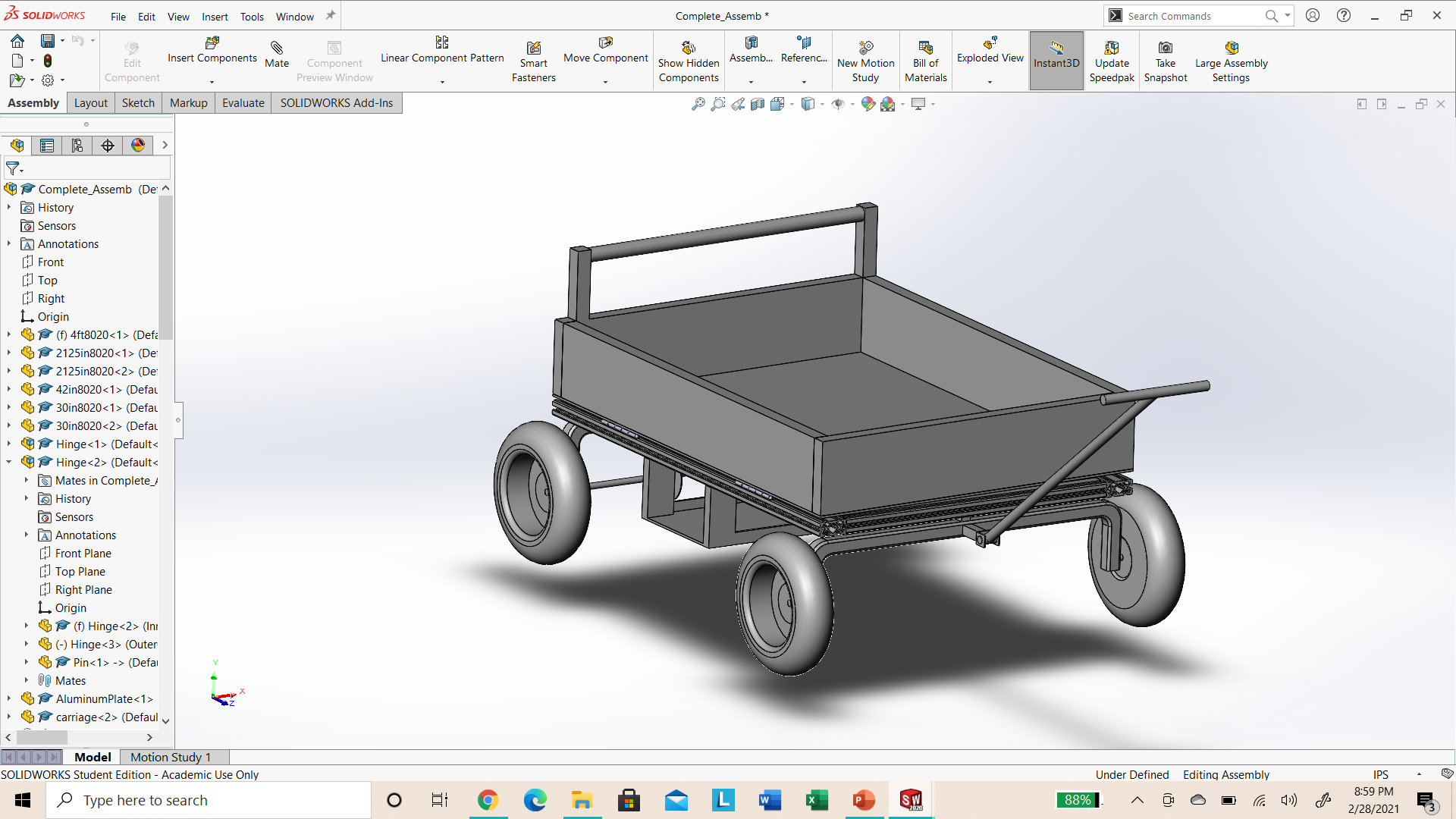 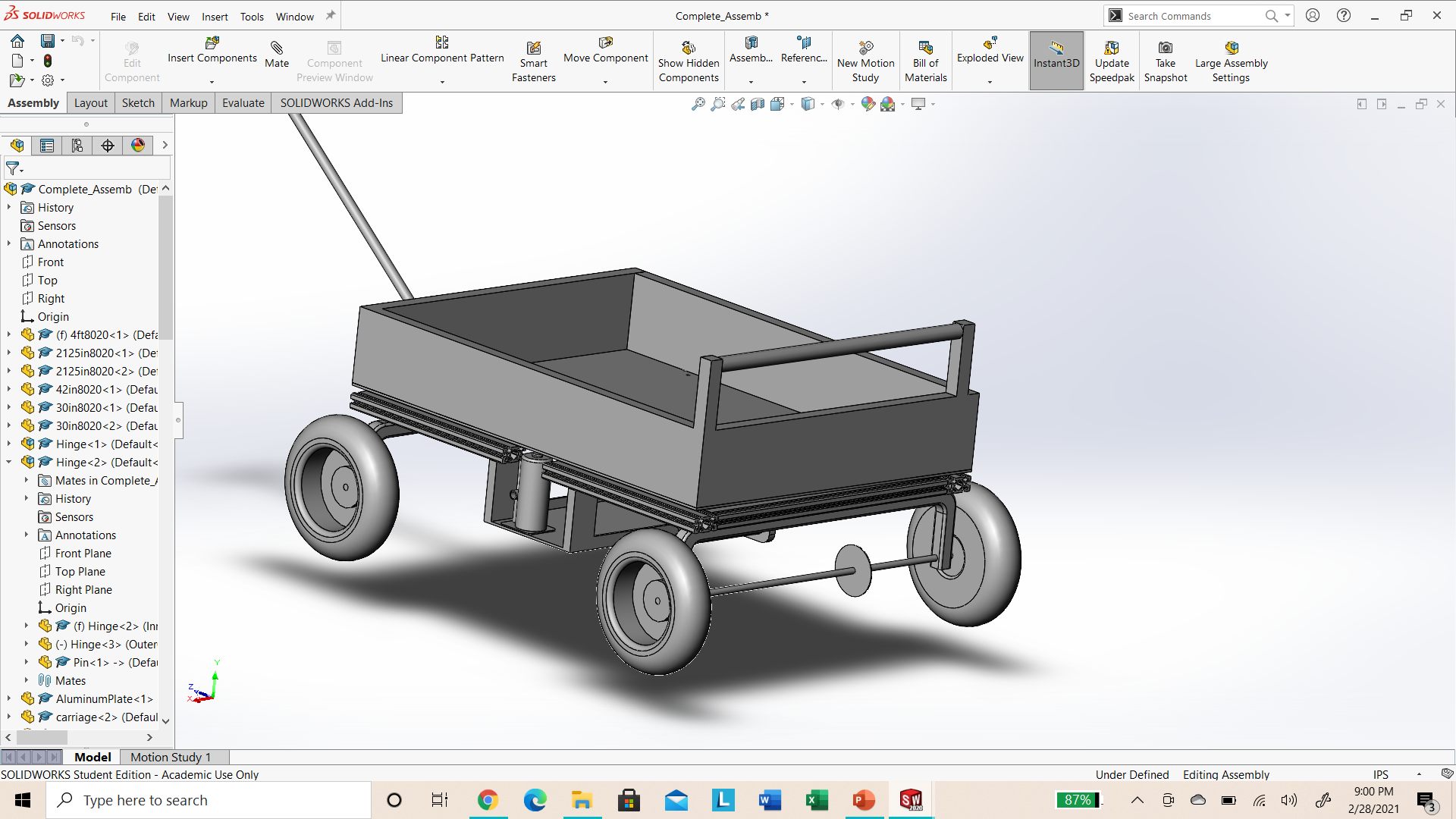 Connor 4
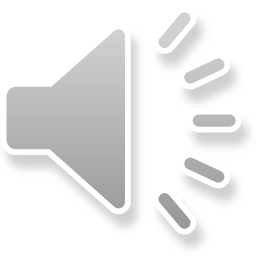 Current State of the System
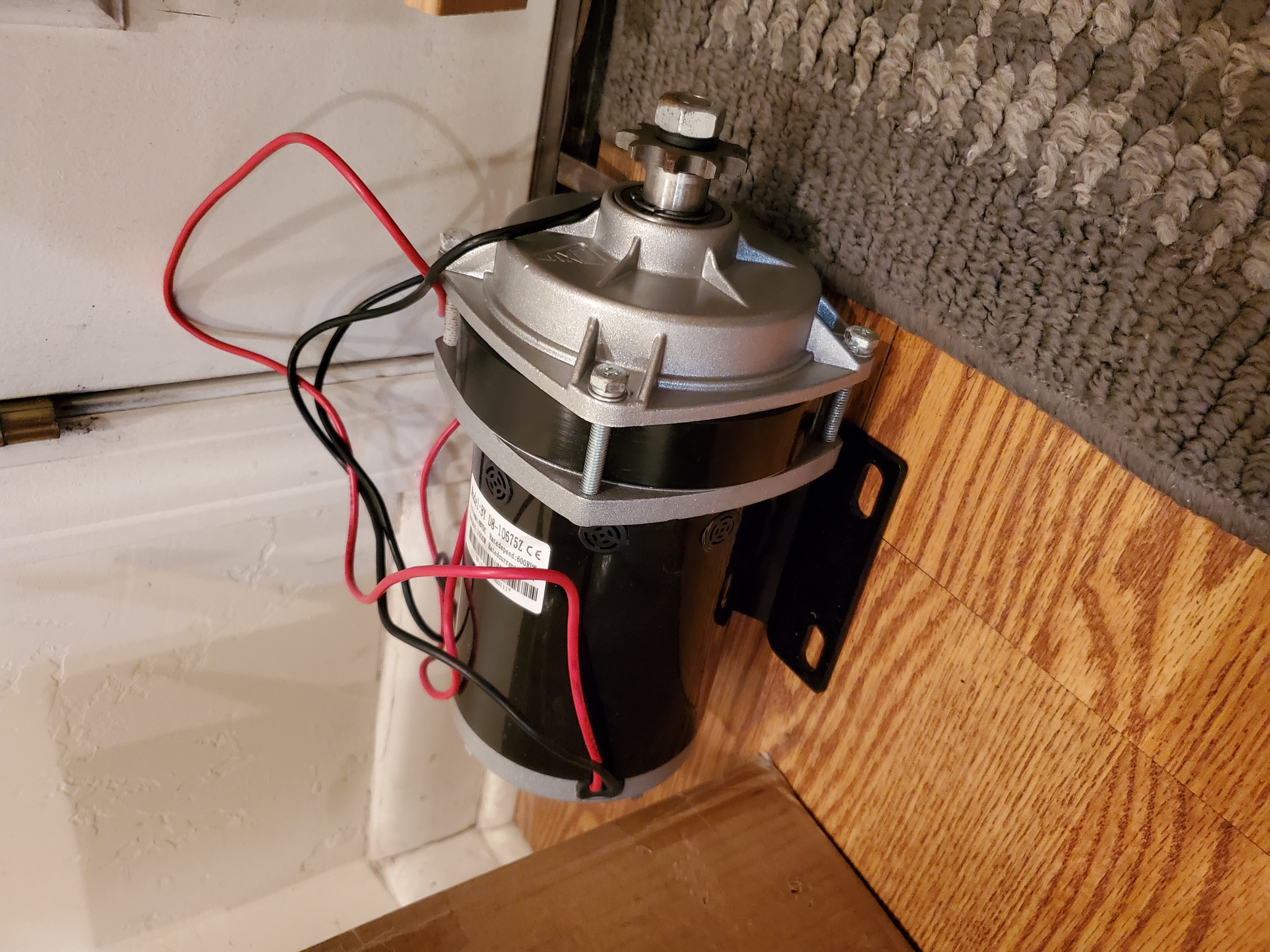 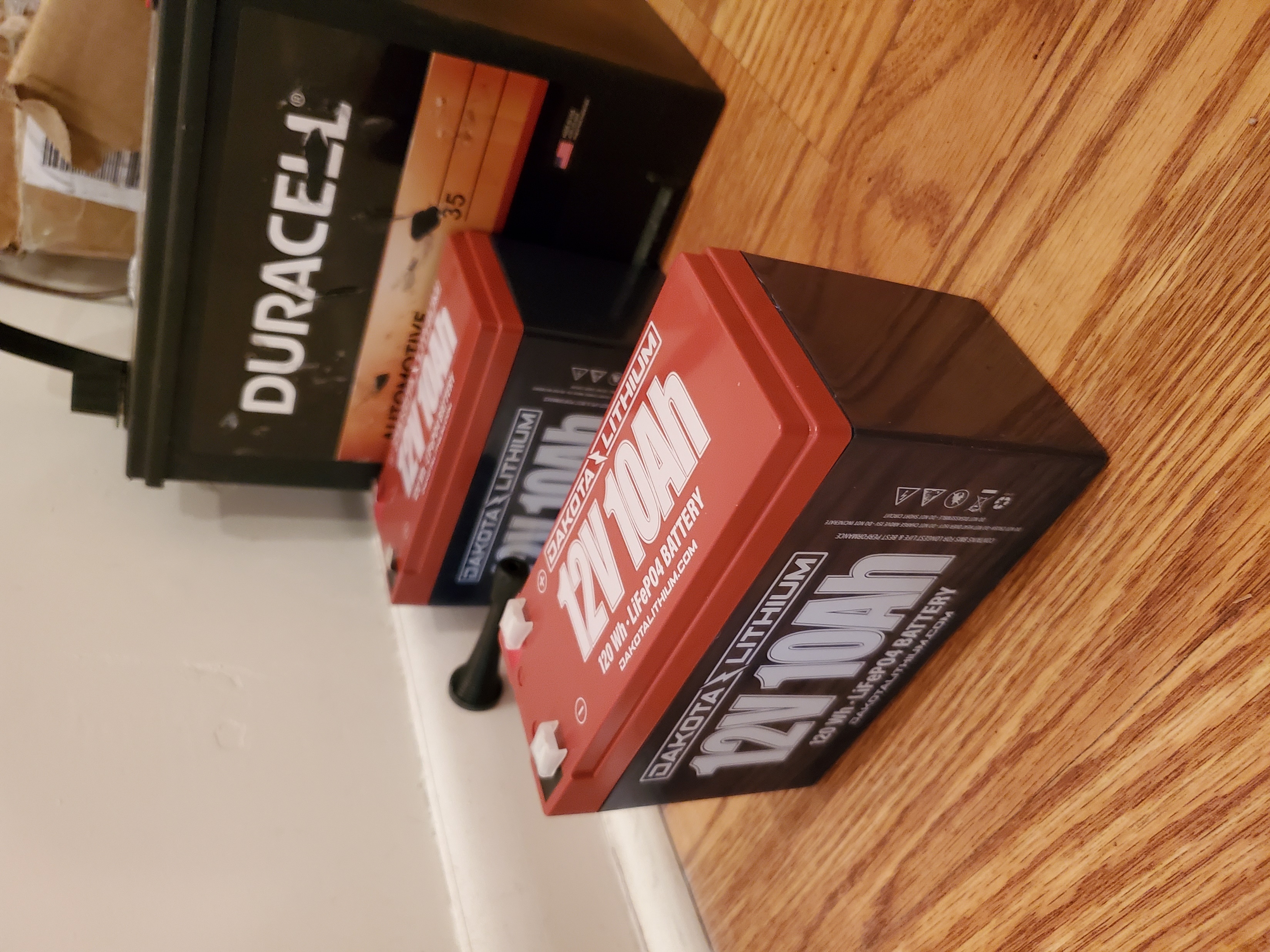 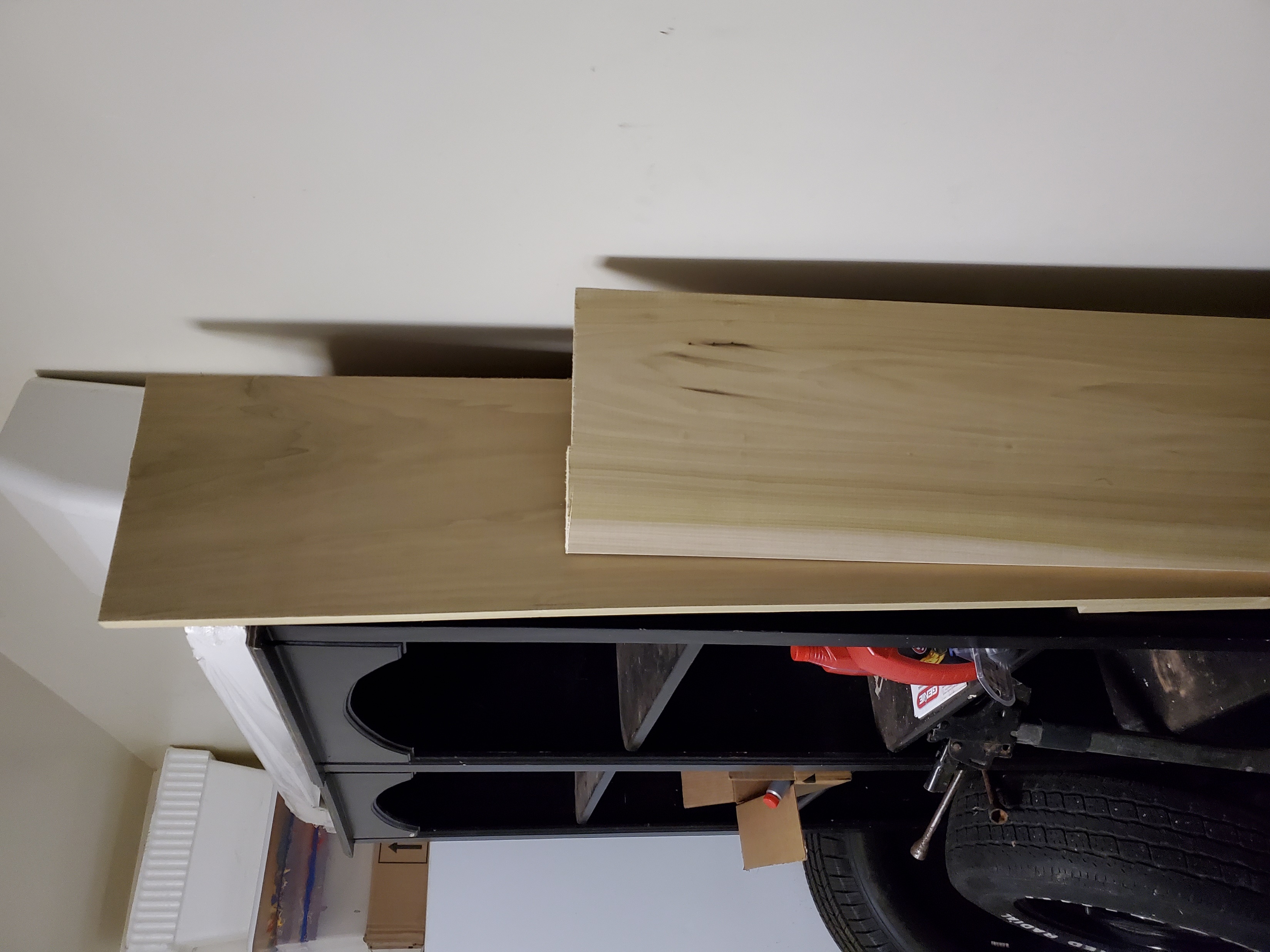 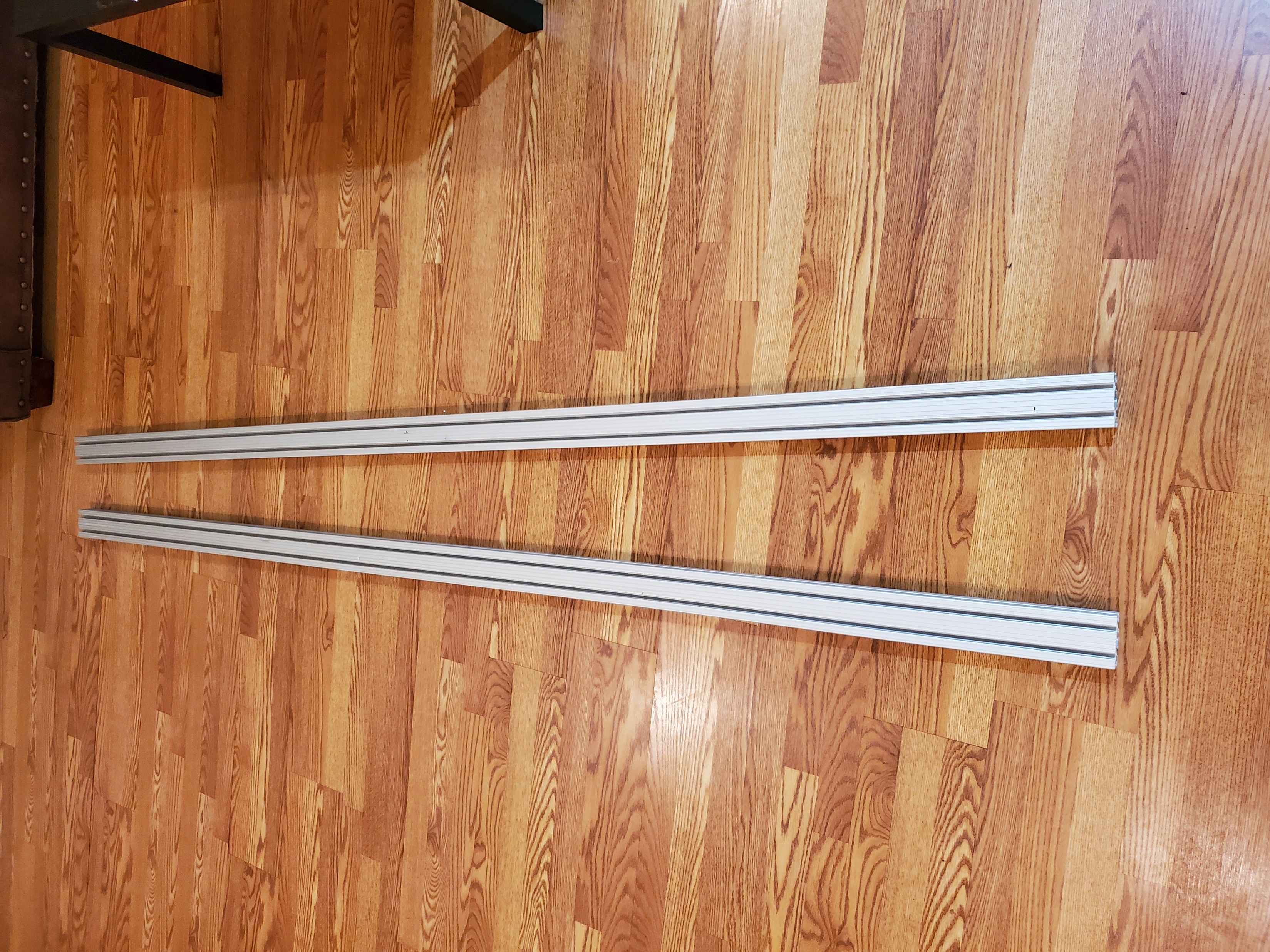 Connor 5
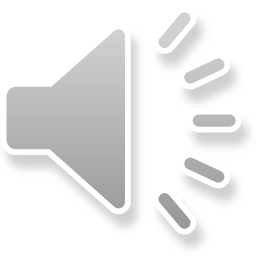 Engineering Requirements
Connor 6
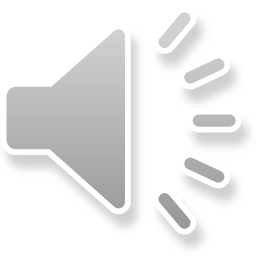 Tasks Completed by Members for the Current State of the System
Hope: Picked the Motor and Designed the Basket 
DC motor and Basket for the motor and batteries under the device
Connor: Designed the Base of the Cart using 80/20 Aluminum and the CAD model
Designed the CAD model and dimensioned the base of the cart
Husain: Picked out the best Tires for the cart 
Researched tires and found foam-filled will be the best for our clients' needs
Shi: Researched and found a Jack for the cart
Researched jacks and which way we should dump the cart
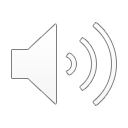 Hope 7
Bill of Materials
Figure 1: Bill of Materials
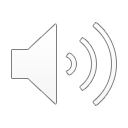 Hope 8
Implementation Plan
Manufacturing and Designing Plan:
All items will be shipped or brought to Connor's House 
His garage will be our main place of manufacturing and designing the cart

Future Work
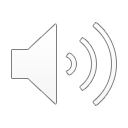 Shi 9
Testing Plan
The team will test the cart by seeing how the device runs with various loads applied. The team, when ready, will test up to 500 pounds as that is the maximum load the client wants. 
Test with:
No load
100 pounds
200 pounds
300 pounds
400 pounds
500 pounds
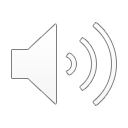 Shi 10
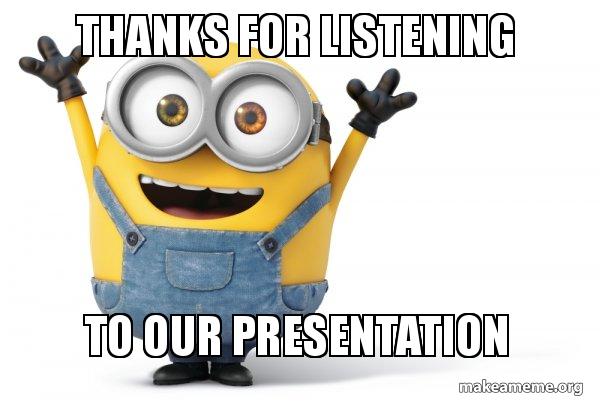 Team 11
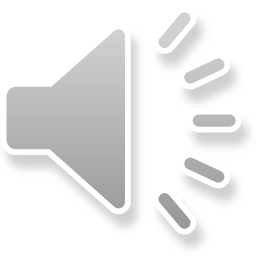